PANDUAN MENGISI BORANG BANTAHAN AWAM
Permohon perlu mengisikan maklumat di dalam Bahagian A, Bahagian B dan Bahagian C dengan jelas.
Bahagian A 	: Sila isikan nama, alamat penuh dan nombor telefon bagi memudahkan untuk dihubungi.
Bahagian B 	: Pemohon perlu mengisi pengesahan kehadiran untuk hadir atau tidak hadir ke Mesyuarat Jawatankuasa 		   Siasatan Tempatan  dan Pendengaran (JSTP). 
Bahagian C : 
	4.1	Sila sertakan pelan lokasi, maklumat – maklumat dan gambar – gambar berkaitan dengan tapak persekitaran.
	4.2	Maklum balas perlu diisi di ruangan yang telah disediakan atau kertas tambahan lain jika ruang disediakan tidak 		mencukupi.
	4.3	Maklum balas atau cadangan mestilah berkaitan dengan perkara – perkara yang terkandung di dalam Laporan.
	4.4	Maklum balas cadangan mestilah berasaskan kepada keperluan masyarakat dan bukannya kepada kepentingan 		individu.
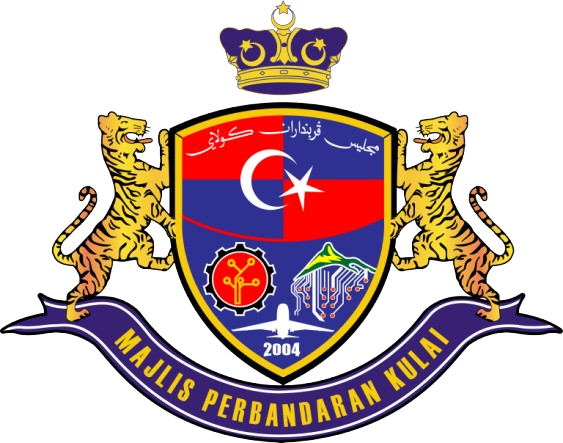 DRAF RANCANGAN TEMPATAN
KULAI 2035
Sebarang pertanyaan boleh menghubungi:
	i.	Majlis Perbandaran Kulai - Tel : 07-661 3000; atau
	ii.	Jabatan Perancangan Bandar dan Desa Negeri Johor (PLANMalaysia Johor) - Tel : 07-266 7200).
Sampul surat tidak perlu digunakan. Lipat borang ini mengikut garisan bertanda.
Maklum balas atau memorandum hendaklah diserahkan di kaunter – kaunter pameran ATAU dialamatkan terus kepada:
BORANG BANTAHAN AWAM
PUBLISITI & PENYERTAAN AWAM
DRAF RANCANGAN TEMPATAN KULAI 2035
Yang Dipertua
Majlis Perbandaran Kulai
Jalan Pejabat Kerajaan,
81000 Kulai, 
Johor Darul Ta’zim.
(u.p : Ketua Bahagian Perancang Bandar)
Emel : perancangbandar.mpku@gmail.com
Jabatan Perancangan Bandar  dan Desa Negeri Johor
(PLANMalaysia Johor)
Tingkat 1 & 2, Bangunan Dato' Mohamad Salleh Perang,
79646 Kota Iskandar, Iskandar Puteri,
Johor Darul Ta’zim.
Lipat di sini
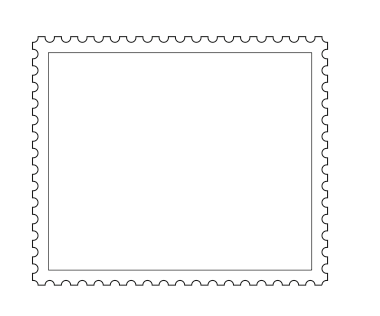 SETEM
BAHAGIAN A : MAKLUMAT REPRESENTASI
NAMA         :    …………………………………………………………………………………......................................................................
ALAMAT     :    …………………………………………………………………………………......................................................................
                        …………………………………………………………………………………......................................................................
NO. TEL      :   ...………………………………………………………………………………......................................................................
EMEL          :    ………………………………………………………………………………….....................................................................
TARIKH       :    ………………………………………………………………………………….....................................................................
TANDATANGAN DAN COP         :  ……………………………………………………………..................................................................
Kepada  :
Yang Dipertua
Majlis Perbandaran Kulai,
Jalan Pejabat Kerajaan,
81000 Kulai, 
Johor Darul Ta’zim.
*
PLANMalaysia@Johor
(Jabatan Perancangan Bandar dan Desa Negeri Johor),
Tingkat 1 & 2, Bangunan Dato' Mohamad Salleh Perang,
79100 Kota Iskandar,
Johor Darul Ta’zim.
*
BAHAGIAN C : CONTOH CARA MENGISI BORANG MAKLUM BALAS
Peringatan :

Borang ini perlu diserahkan ke kaunter pameran, Majlis Perbandaran Kulai (MPKu) atau Jabatan Perancangan Bandar dan Desa Negeri Johor (PLANMalaysia Johor) atau melalui emel ke MPKu sebelum jam 4.30 petang, 1 Januari 2025. Borang yang diterima selepas waktu dan tarikh yang dinyatakan tidak akan diproses oleh pihak Urus Setia.
BAHAGIAN B : JENIS MAKLUM BALAS
BAHAGIAN C
Sila tandakan  di kotak yang berkenaan.